It Didn’t Happen at Work:  Can They Fire Me Anyway?
DC Bar Continuing Legal Education Program  
September 23, 2019
OUTSIDE ACTIVITIES COVERED TODAY
Political Activity
Positions on LGBQT Rights
Romantic Relationships
Reproductive Decisions
Smoking
Gun Ownership
Alcohol and Alcoholism
Marijuana Use
Outside Employment
Arrests and Convictions (Ban the Box)
DC BAR | September 23, 2019
2
Political Activity
Many states have statutes that prohibit employers from retaliating against employees for engaging in “political activities” or for the employee’s political opinions.


The DC Human Rights Act states, “It shall be an unlawful discriminatory practice to do any of the following acts, wholly or partially for a discriminatory reason based upon the actual or perceived… political affiliation of any individual.  DC Code §2-1402.11(a)
DC BAR | September 23, 2019
3
Political Activity
The DC Human Rights Act defines “political affiliation” as “the state of belonging to or endorsing any political party.”  DC Code §2-1402.02(25)

In Blodgett v. University Club, 930 A.2d 210 (2007), the plaintiff claimed he was expelled from a private social club because he was affiliated with the National Alliance.  The court held that he provided no evidence that the National Alliance is a political party under any ordinary sense and with the meaning commonly attributed to that term; thus, he was not protected by the law.
DC BAR | September 23, 2019
4
Political Activity
Employees who were fired or who resigned after attending the white supremacist “Unite the Right” rally in Charlottesville in 2017.  

Efforts to identify employees based on social media posts showing them at this (or similar) rallies.
DC BAR | September 23, 2019
5
Political Activity
Juli Briskman who was terminated by her employer, Akima (a government contracting firm), after she told her employer that she was the person riding her bike and giving Donald Trump her middle finger while he passed in a motorcade. The iconic picture quickly went viral on social media.  Also, a gofundme page raised over $100,000.00 in 9 days.

http://time.com/5025916/juli-briskman-gofundme-trump/

https://www.washingtonpost.com/local/flipping-off-president-trump-has-changed-juli-briskmans-life--and-exposed-our-divisions/2017/11/07/19efab02-c3f6-11e7-afe9-4f60b5a6c4a0_story.html?utm_term=.0b22edf87c8f
DC BAR | September 23, 2019
6
Political Activity
Citizens United at Work
2010 Supreme Court decision that held that corporations have a First Amendment Right to make independent political expenditures.
Freed corporations to communicated political decisions to the public and, arguably, their employees.
Citizens United arguably created a hole through which employers may be able to legally require their employees to participate in their political activities.
Example:  conditioning employment upon attending a political rally.
Example:   requiring employees to listen to an employer’s political views.
DC BAR | September 23, 2019
7
Title VII:  Retaliation
Prohibits retaliation for engaging in protected activity:
Attending a rally regarding unlawful discrimination in the workplace.
Attending a rally regarding LGBQT rights in the workplace.
DC BAR | September 23, 2019
8
Positions on LGBTIQ Rights
Does sexual orientation or gender identity have to be recognized as a protected class in order for there to be protection for those who do or do not support LGBTIQ rights?

The EEOC interprets and enforces Title VII's prohibition of sex discrimination as forbidding any employment discrimination based on gender identity or sexual orientation.  These protections apply regardless of any contrary state or local laws.
DC BAR | September 23, 2019
9
Positions on LGBTIQ Rights
Court Decisions Supporting Coverage of LGBT-Related Discrimination Under Title VII:

https://www.eeoc.gov/eeoc/newsroom/wysk/enforcement_protections_lgbt_workers.cfm
DC BAR | September 23, 2019
10
Positions on LGBTIQ Rights
InterVarsity Christian Fellowship USA matter.

On October 6, 2016, Time magazine reported that InterVarsity (a large evangelical organization on college campuses nationwide) told its 1300 staff members that they will be fired if they personally support gay marriage or otherwise disagree with its positions on sexuality.  This was to start November 11, 2016.
DC BAR | September 23, 2019
11
Positions on LGBTIQ Rights
InterVarsity Christian Fellowship USA matter.

On October 7, 2016, InterVarsity’s press room stated that the Time magazine report was “not accurate.”  The press release further stated, “We have always expected employees to reflect the ministry’s theological beliefs, as would be true for any church, synagogue, mosque, or religious organization.  We recognize employees who disagree, or whose beliefs have changed over time, will leave employment because we have reiterated our beliefs.”

InterVarsity had just concluded a four year process that resulted in its reiteration of its position on biblical sexuality.
DC BAR | September 23, 2019
12
Positions on LGBTIQ Rights
Ruthie Robertson, a Mormon who supports equal rights for gay, lesbian and transgender individuals, claims she was terminated from her job as an adjunct professor with Brigham Young University- Idaho (which was also her alma mater) after her Facebook post supporting the LGBT community.

https://www.washingtonpost.com/news/morning-mix/wp/2017/07/19/mormon-university-instructor-fired-after-facebook-post-supporting-lgbt-rights-she-says/?utm_term=.47bb680b1437
DC BAR | September 23, 2019
13
Positions on LGBTIQ Rights
The Facebook post said:
“This is my official announcement and declaration that I believe heterosexuality and homosexuality are both natural and neither is sinful,” Robertson wrote in her lengthy post on June 5, in honor of Pride month. “I will never support the phrase ‘love the sinner, hate the sin’ because that ‘sin’ is part of who that person is. Homosexuality and transgenderism are not sins; if God made us, and those are part of who we are … then God created that as well.”
Robertson was not friends with any of her students on Facebook, and made sure to keep the post private. But she said one of her Facebook friends reported the post to her department head and another sent an email to the school’s president.
DC BAR | September 23, 2019
14
Romantic Relationships
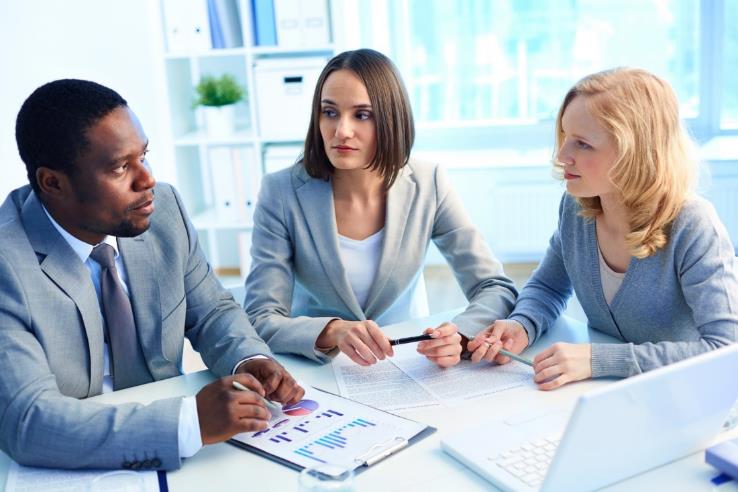 DC BAR | September 23, 2019
15
Romantic Relationships in the Workplace
14% had an on-going, casual relationship
21% had a “random office hook-up”
16% had a serious, long-term relationship
10% met spouse/partner at work
– Vault Rankings, 2017 study on office romance
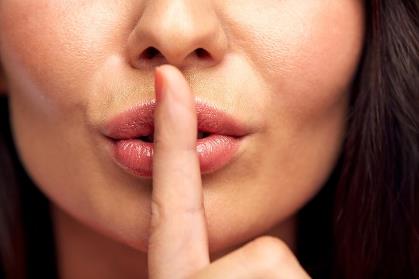 DC BAR | September 23, 2019
16
Romantic Relationships in the Workplace
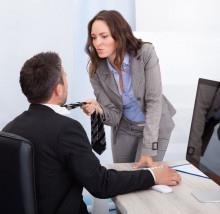 Potential Issues:
Perceived favoritism by other employees
Decreased respect for one another
Poor employee morale
Potential conflicts of interest
Sexual harassment or                                                  discrimination claims by other employees (i.e., hostile work environment)
Sexual harassment or discrimination claims by the subordinate
DC BAR | September 23, 2019
17
Common Scenarios
Amy and Zach are co-workers and went out on a date. Zach thought the date went well; Amy did not. 
Zach called Amy the next day to set-up another date, to which Amy said, “Let’s talk later.” Zach called back in two days, and Amy said that they would “catch up later.”
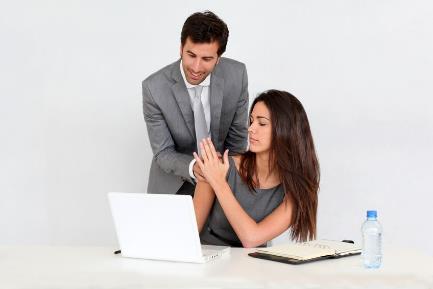 After three more calls, Amy told Zach to stop calling. Zach continues to call.
DC BAR | September 23, 2019
18
Common Scenarios
Renea and Frank, both managers, are engaged in an extramarital affair. They try to keep it secret, but are discovered when other employees complain to the company President. Renea and Frank deny any romantic relationship and insist they’re friends. Later, on a business trip, they share a hotel room.
Eventually, they break-up, and they cannot work together in a professional manner. Renea complains to HR that she
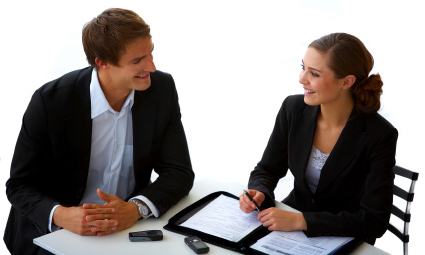 Was sexually harassed and wants Frank fired. The company President values them as employees and doesn’t want to terminate their employment.
DC BAR | September 23, 2019
19
Possible Prohibited Relationships
A company can prohibit a wide range of relationships:
Supervisor and a subordinate (who directly reports)
Supervisor and a subordinate (who reports to a different supervisor)
Supervisor and a subordinate in the same reporting chain
Two supervisors
Two co-workers in the same department
Two co-workers in different departments
DC BAR | September 23, 2019
20
Employer Best Practices
Decide which relationships to prohibit
Establish procedures to minimize potential issues
Re-assign an employee to a                        different department to avoid                        reporting problems
Have subordinate report to a                            different supervisor
Require employees disclose any intra-office romance
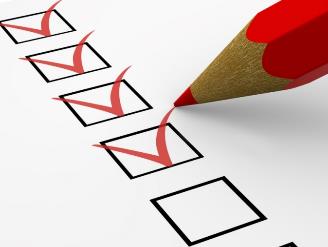 DC BAR | September 23, 2019
21
Employer Best Practices
“Love Contract”
Relationship is consensual
Will comply with the company’s                    anti-harassment policy
Changes in the relationship                           status will be reported
Establish a no-fraternization policy with clearly defined consequences for violation, including termination of one or both employees
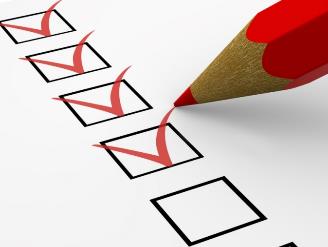 DC BAR | September 23, 2019
22
Sample ‘No Fraternization’ Policy
“
In the interest of maintaining an unbiased work environment, the organization has adopted a     No Fraternization Policy.
Romantic and dating relationships between employees – especially those in a supervisor-subordinate relationship – are discouraged and should be avoided.  Romantic relationships in the workplace may be destructive to effective employment relations and could create conflicts of interest and morale problems. . . .
”
DC BAR | September 23, 2019
23
Sample ‘No Fraternization’ Policy
“
(con’t) . . . Should a romantic or dating relationship begin to occur, both employees need to communicate the relationship to the Senior Vice President of Operations, who will make every attempt to treat the information confidentially and may consider a transfer, reassignment, or other appropriate action.
”
DC BAR | September 23, 2019
24
Sample ‘No Fraternization’ Policy
“
Dating or sexual relationships between supervisors and their direct reports are prohibited. Therefore, it is a violation of company policy for a supervisor to engage in dating or a sexual relationship with an employee whom he/she supervises or over whom he/she is in a position to exercise authority in any way.
”
DC BAR | September 23, 2019
25
Romantic Relationships: Case 1
Burke v. Inter-Con Sec. Systems, Inc., 926 F. Supp. 2d 352 (D.D.C. Mar. 4, 2013): 
Plaintiff (Burke), a male security guard for defendant, was in a consensual relationship with female coworker Tonya Jackson. Jackson subsequently alleged that Burke was verbally abusive and had physically threatened her. They got into a heated argument at work, resulting in employer placing Burke on unpaid suspension. 
Employer’s investigation found the threats were not corroborated and both employees were disciplined and relocated to different sites. Burke complained that his new schedule interfered with classes he was taking.

DC BAR | September 23, 2019
26
Romantic Relationships: Case 1
Burke v. Inter-Con Sec. Systems, Inc., 926 F. Supp. 2d 352 (D.D.C. Mar. 4, 2013): 
(…continued)
Burke no-showed more than once and was terminated. He subsequently filed suit alleging gender discrimination.  
In granting summary judgment in favor of the employer, court concluded, among other things, that Burke’s lateral transfer following the incident with Jackson was neither a materially adverse employment action, nor pretext for gender discrimination.
DC BAR | September 23, 2019
27
Romantic Relationships: Case 2
Broderick v. Ruder, 685 F. Supp. 1269 (D.D.C. May 13, 1988): 
Female Securities & Exchange Comm’n employee sued for sexual harassment and retaliation. 
Court entered judgment in favor of employee, finding she had been subject to a hostile work environment created by supervisors who gave preferential treatment to women who submitted to their sexual advances. 
Employee had complained to management about several matters, including a number of intra-office affairs occurring and the employment benefits allegedly doled out to the women who participated in them.

DC BAR | September 23, 2019
28
Romantic Relationships: Case 2
Broderick v. Ruder, 685 F. Supp. 1269 (D.D.C. May 13, 1988): 
(…continued)
Court held that:
“…[C]onsensual sexual relations, in exchange for tangible employment benefits, while possibly not creating a cause of action for the recipient of such sexual advances who does not find them unwelcome, do, and in this case did, create and contribute to a sexually hostile working environment.”
DC BAR | September 23, 2019
29
Reproductive Health Decisions
The D.C. Code states that discrimination based on sex includes discrimination based on ”pregnancy, childbirth, related medical conditions, breastfeeding, or reproductive health decisions.”  D.C. Code §2-1401.05(a)
“Reproductive health decisions” includes a decision by an employee, an employee’s dependent, or an employee’s spouse related the the use or intended use of a particular drug, device, or medical service, including the use or intended use of contraception or fertility control or the planned or intended initiation or termination of a pregnancy. D.C. Code §2-1401.05(c)
DC BAR | September 23, 2019
30
If I can be fired for being a “Bronie,” can they fire me for owning a gun or being a smoker?
?
DC BAR | September 23, 2019
31
[Speaker Notes: ROBIN-]
“ATF” Issues
Smoking outside the workplace
Gun ownership and carry rights
Alcohol and alcoholism
DC BAR | September 23, 2019
32
SMOKING
No federal protection or prohibition
Half of states and District of Columbia prohibit discrimination against use of tobacco or other lawful products outside working time
Connecticut, Indiana, Kentucky, Louisiana, Maine, Minnesota, Mississippi, Missouri, Montana, Nevada, New Hampshire, New Jersey, New Mexico, New York, North Carolina, Oklahoma, Oregon, Rhode Island, South Carolina, South Dakota, Tennessee, West Virginia, Wisconsin, and Wyoming
Notice who’s missing?
DC BAR | September 23, 2019
33
SMOKING
Intersection with “wellness” programs
AARP v. EEOC - August 2017, D.D.C. directs EEOC to reconsider regulations concerning employee sponsored wellness programs
Regulations allowed incentives of up to 30% (and up to 50% for tobacco-related incentives) of the cost of health coverage for employees participating in health-contingent wellness programs
Question of “voluntariness”
DC BAR | September 23, 2019
34
GUN OWNERSHIP
District of Columbia v Heller
5–4 decision, that the Second Amendment protects an individual's right to possess a firearm unconnected with service in a militia for traditionally lawful purposes, such as self-defense within the home, and that Washington, D.C.'s handgun ban and requirement that lawfully-owned rifles and shotguns be kept "unloaded and disassembled or bound by a trigger lock" violated this guarantee
Tension between right to carry and employer’s property rights
DC BAR | September 23, 2019
35
GUN OWNERSHIP
No federal law regulating legal possession of firearms, generally, or possession during work time or employer’s property
Twenty states with “parking lot laws” that permit employees to bring firearms to worksite so long as secured within their vehicle
DC – employers may ban
MD – employers may ban
VA – employers may ban
DC BAR | September 23, 2019
36
GUN OWNERSHIP
Pennsylvania – 2017 effort to make “gun owners” a protected class under the Pennsylvania Human Rights Act
Bootstrapping “parking lot” laws into wrongful termination actions
DC BAR | September 23, 2019
37
ALCOHOL & ALCOHOLISM
Most importantly, can I lawfully choose to hire only individuals who drink alcohol?
DC BAR | September 23, 2019
38
ALCOHOL & ALCOHOLISM
Alcoholism as a disability
“Per se” rule has been repeatedly rejected by federal courts as inconsistent with the statutory definition
See, e.g., Bailey v. Georgia–Pac. Corp., 306 F.3d 1162, 1167–68 (1st Cir.2002) (“An ADA plaintiff must offer evidence demonstrating that the limitation caused by the impairment is substantial in terms of his or her own experience. Alcoholism is no exception; courts have generally refused to recognize alcoholism as a per se disability under the ADA.”) (internal citations omitted); Burch v. Coca–Cola Co., 119 F.3d 305, 316 (5th Cir.1997) (finding that alcoholism is not a per se disability); Barron v. Decare Dental, LLC, No. CIV. 12–699 RHK/SER, 2013 WL 3989786, at *4, n. 10 (D. Minn. Aug. 2, 2013).
DC BAR | September 23, 2019
39
ALCOHOL & ALCOHOLISM
Using same logic as applied to drug addiction
Alcoholism unquestionable constitutes an impairment but, “merely having an impairment does not make on disabled for purposes of the ADA.” Chamberlain v. Securian Financial Group. 180 F. Supp. 3d 381 (W.D.N.C. 2016) (citing A Helping Hand LLC v. Baltimore County, 515 F.3d 356 (4th Cir. 2008). 
So are “high functioning” alcoholics effectively not protected by the ADA?
Pro tip, they probably still get in under the “regarded as” standard
DC BAR | September 23, 2019
40
ALCOHOL & ALCOHOLISM
Can employers take adverse action for misconduct related to alcoholism occurring outside the workplace?
Yes, but discipline must be related to the conduct and NOT to the underlying alcoholism
DC BAR | September 23, 2019
41
ALCOHOL & ALCOHOLISM
Exemplar discipline cases
Chamberlain v. Securian Financial Group. 180 F. Supp. 3d 381 (W.D.N.C. 2016) – worst Love Boat episode ever 
Budde v. Kane County Forest Preserve, 603 F. Supp. 2d 1136 (N.D. Ill. 2009) – DWI and related car accident may effect “qualified” status
Ames v. Home Depot U.S.A., Inc., 629 F.3d 665 (7th Cir. 2011) – under the influence at work = termination, even if it might not = a disability or “serious medical condition”
Newland v. Dalton, 81 F.3d 904 (9th Cir. 1996) – a rampage is a rampage whether “drunken” or not
DC BAR | September 23, 2019
42
ALCOHOL & ALCOHOLISM
Can employers require that individuals recovering from alcohol not drink outside the workplace?
In a word, “yes”
Ostrowski v. Con–Way Freight, Inc., 543 Fed. Appx. 128, 131 (3d Cir.2013) – “several Circuit Courts of Appeal “have explicitly endorsed agreements that bar an employee from consuming alcohol—whether at the workplace or otherwise”
Longen v. Waterous Co., 347 F.3d 685, 689 (8th Cir.2003) - “all return-to-work agreements, by their nature, impose employment conditions different from those of other employees. As a result, courts have consistently found no disability discrimination in discharges pursuant to such agreements.”)(collecting cases)
Mararri v. WCI Steel, Inc., 130 F.3d 1180 (6th Cir.1997)
DC BAR | September 23, 2019
43
Marijuana Use
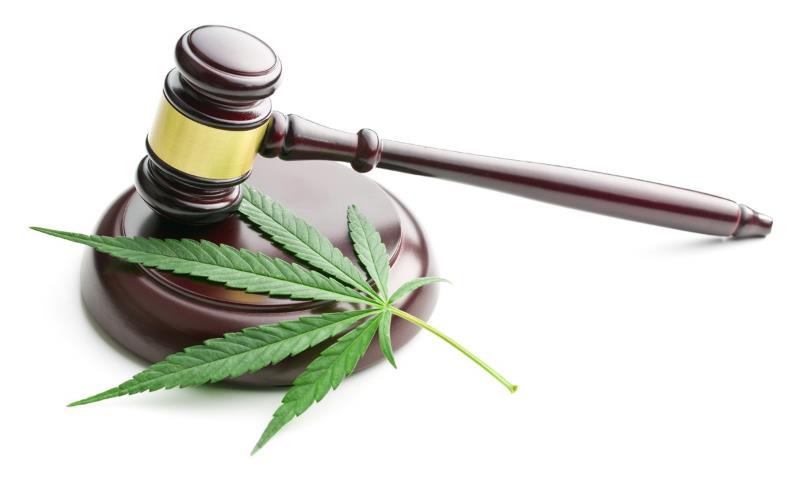 DC BAR | September 23, 2019
44
Marijuana Use
D.C., Maryland & Virginia have all decriminalized medical marijuana in some form
Laws in each state differ
Remains illegal under the federal Controlled Substances Act
Employers can generally still terminate employees for failing drug tests
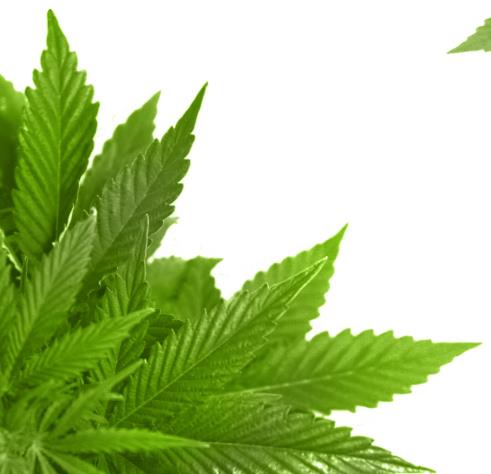 DC BAR | September 23, 2019
45
Marijuana Use: D.C.
Qualifying patient may possess/use medical marijuana and paraphernalia for treatment of a wide range of medical conditions if he/she:
Has a Rx from a doctor; and
Registers w/ Mayor per Med. Marijuana Program
D.C. Code § 7-1671.02
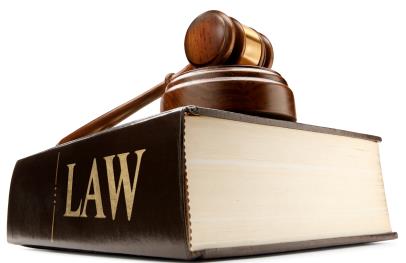 Certain recreational use permitted for residents age of 21+
D.C. Code § 48-904.01
DC BAR | September 23, 2019
46
Marijuana Use: D.C.
D.C. Prohibition of Pre-Employment Marijuana Testing Act of 2015
Prohibits employers from testing prospective employees prior to conditional offer
After conditional offer, employer can require testing compliance with drug-free           workplace policy
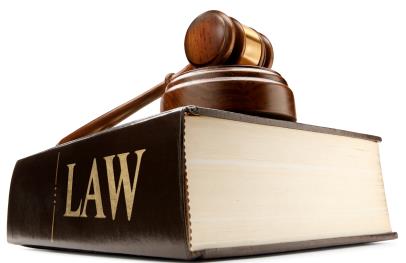 No legal challenges to date to employer’s adverse action against employee using   medical marijuana
D.C. Code § 32-931
DC BAR | September 23, 2019
47
Marijuana Use: Maryland
Maryland Senate Bill 923 (2014)
Allows patients to receive medical marijuana recommendation from physician and to obtain state-issued Maryland Medical Marijuana Card
Protects patients against criminal prosecution and civil fines
Silent on employer’s ability to enforce drug-free workplace policy
Does not legalize recreational marijuana use
Status of program is in flux
Md. Code, Health – General, § 17-214
DC BAR | September 23, 2019
48
Marijuana Use: Virginia2018 Legislation
Virginia doctors now have state authority to recommend medical cannabis as a treatment for any diagnosed condition or disease.  A 2018 bill, known as #LetDoctorsDecide, expanded Virginia law, which allowed only cannabis oil as a treatment for intractable epilepsy. See § 18.2-251.1(2019) (cancer/glaucoma)
The law includes an affirmative defense for possession of medical cannabis to all patients that can be raised only during prosecution.
§ 18.2-250.1(A) & (C) (2019)
DC BAR | September 23, 2019
49
Marijuana Use:  Virginia2019 Legislation
Nurse practitioners and physician assistants who register with the Board of Pharmacy may now issue written certification for medical cannabis for patients. 
Pharmaceutical Processors can dispense capsules, lozenges, lollipops, suppositories, as well as oil. § 54.1-3442.5. et seq.
Registered agents for those unable to pick up or receive delivery of their medical cannabis (such as patients in hospice). § 18.2-250.1(C) (2019)
Virginia is the fourth state to allow school health care providers to administer medical cannabis to registered patients just as they would any other medication. § 18.2-251.1:1 (2019).
Because Virginia law does not provide employee protection for using cannabis, Goldberg says that employees who are worried about drug testing could opt for a product containing pure CBD isolate instead of THC.
DC BAR | September 23, 2019
50
Marijuana Use:  VirginiaEmployee Beware
Virginia law does not provide employee protection for using cannabis.
Because Virginia law does not provide employee protection for using cannabis, employees who are worried about drug testing could opt for a product containing pure CBD isolate instead of THC.
DC BAR | September 23, 2019
51
MARIJUANA:  VIRGINIALooking ahead
The 2019 legislative session adjourned on February 23. While both legalization and decriminalization bills were introduced this past session, those bills were defeated in committee. With increasing support from elected officials, the focus now shifts to 2020.
In June 2019, Attorney General Mark Herring submitted an op-ed to the Daily Press urging the state to “decriminalize possession of small amounts of marijuana, address past convictions and start moving toward legal and regulated adult-use.” Shortly after, lawmakers from both parties, including Senate Majority Leader Tommy Norment (R), also voiced support for decriminalization. Gov. Ralph Northam also pushed for marijuana decriminalization in his 2019 State of the Commonwealth speech.
DC BAR | September 23, 2019
52
Interaction with Federal Law
Federal Americans with Disabilities Act 
No obligation to accommodate individual where employment decision is based on use of a substance that is illegal under the Controlled Substances Act
Marijuana still a Schedule 1 drug under the CSA, so marijuana users registered through a state’s medical marijuana program excluded from ADA protection
Current drug use not protected under the ADA
DC BAR | September 23, 2019
53
Employer Best Practices
Prohibit both medical and recreational marijuana use, to the extent such use affects performance of job duties
Continue drug testing, including pre-employment (after conditional offer where necessary), random, and/or reasonable suspicion tests
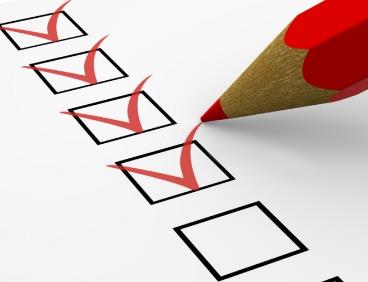 Any workplace conduct that violates federal law is grounds for termination
DC BAR | September 23, 2019
54
Employer Best Practices
Establish a drug-free workplace policy that:
Limits marijuana use to non-working hours outside the workplace
Applies to other types of prescription medicines that impair performance
Aligns with your current drug testing procedures
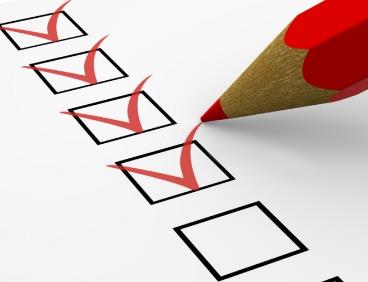 States consequences for refusing to take a drug test, testing positive, or being impaired on the job
DC BAR | September 23, 2019
55
Marijuana Use: Case 1
Coles v. Harris Teeter, LLC, 217 F. Supp. 3d 185 (D.D.C. 2016): 
Employee fired by grocery store employer after testing positive for marijuana on random drug test. Explained to employer that he had a valid medical marijuana prescription for treatment of glaucoma, but was terminated for violating store’s substance abuse policy.  
Employee sued store for common law wrongful termination and disability discrimination under the DC Human Rights Act. 
Court granted store’s motion to dismiss the wrongful discharge claim, holding that there was no “clear mandate of public policy” requiring DC employers to accommodate legal marijuana use. 
However…

DC BAR | September 23, 2019
56
Marijuana Use: Case 1
Coles v. Harris Teeter, LLC, 217 F. Supp. 3d 185 (D.D.C. 2016): 
(…continued)
Plaintiff could proceed with his discrimination claim, as he had sufficiently alleged his firing was due to his disability.  
In so holding, court pointed to allegations that:
Store’s substance abuse policy was “more than a bit hazy about whether it will consider the legal use of marijuana to constitute a violation”; and 
Store did not fire at least one other employee who failed multiple drug tests for cocaine, but did not have a disability.
DC BAR | September 23, 2019
57
Marijuana Use: Case 2
Rodriguez v. DC Office of Emp. App., 145 A.3d 1005 (D.C. 2016): 
Plaintiff, a former park ranger for the DC Dep’t of Parks & Recreation, was terminated after failing random drug test. 
Ranger claimed his urine tested positive for marijuana because he had inhaled second-hand marijuana smoke, and also because his other prescription and OTC meds caused a “false positive.”  
Hearing officer had previously concluded that there was “no justification for the presence of [m]arijuana in the employee’s system,” and cause existed for his termination.

DC BAR | September 23, 2019
58
Marijuana Use: Case 2
Rodriguez v. DC Office of Emp. App., 145 A.3d 1005 (D.C. 2016):  
(…continued)
Termination decision previously upheld twice, but DC Court of Appeals reversed, holding that ranger’s termination violated CBA because District had failed to provide union with timely notice of the term decision.  
Failure was not harmless error, therefore the court need not reach ranger’s challenges to the drug test.
DC BAR | September 23, 2019
59
Marijuana Use: Case 3
Johnson v. So Others Might Eat, Inc., 53 A.3d 323 (D.C. 2012):  
Employee’s claim for unemployment benefits was denied when hearing officer concluded he had been terminated for gross misconduct. DC Court of Appeals reversed. 
Employee, a security guard, was tested for drugs after a bag of marijuana was found on employer’s premises. Test was positive for marijuana, which resulted in employee’s termination for violating employer’s drug use policy.  
In reversing, court found there was no nexus between the claimant’s off-duty marijuana use and his employment, which was a required showing to establish misconduct.
DC BAR | September 23, 2019
60
Outside Employment
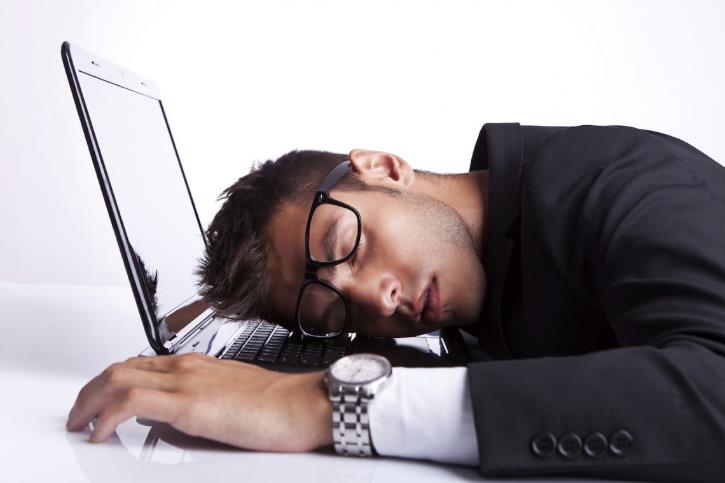 DC BAR | September 23, 2019
61
Outside Employment
In 2017, approximately 7.7 million U.S. workers held more than one job. That’s about 5.1% of all U.S. workers. (Bureau of Labor Statistics)
Employees take second (or even third) jobs, using their time away from work for personal or other business ventures
Having another job, in addition to one’s regular employment, is called “moonlighting”
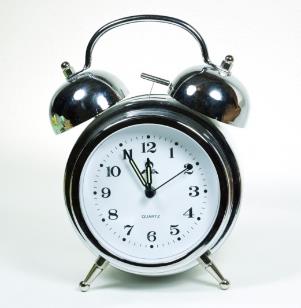 DC BAR | September 23, 2019
62
Outside Employment
The Good & The Bad
The good:
Maintains morale
Increases employee retention
Employee’s sense of independence and self-sufficiency
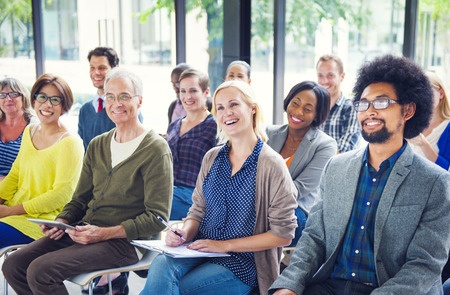 Builds new skills, which may be useful to primary employer
DC BAR | September 23, 2019
63
Outside Employment
The Good & The Bad
The bad:
Employee can be tired or overworked
Performance problems
Could harm employer’s business interests
Could be a violation of a company policy or state/ federal statute
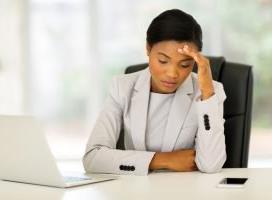 DC BAR | September 23, 2019
64
Moonlighting Policies
Essential Elements
Prohibit employees from working for competitors
Ask employees to sign non-disclosure agreements
Require employees to inform company of outside employment (or get permission before securing)
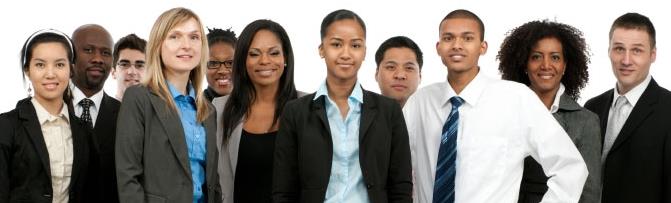 DC BAR | September 23, 2019
65
Moonlighting Policies
Essential Elements (…continued)
Forbid employees from using company time and resources for outside employment
Apply the policy consistently across the workforce, positions, or departments
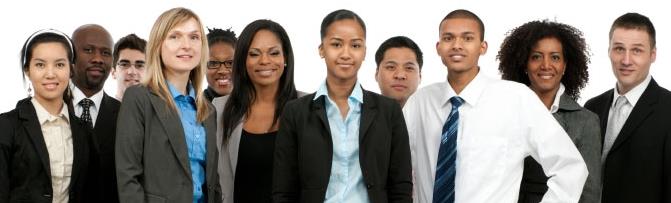 DC BAR | September 23, 2019
66
Moonlighting Policies
Additional Ideas:
Offer letter can state number of hours per week employee is expected to work 
Include hours of business in employee handbook
Monitor employee’s job performance to avoid negative consequences from moonlighting
Red flag: Watch out for employees who moonlight while on medical leave from primary employer
DC BAR | September 23, 2019
67
Sample Moonlighting Policy
“
Employees may hold outside jobs as long as they meet the performance standards of their job with Company and their jobs do not pose an actual or apparent conflict of interest with their employment at Company. Job performance standards will not be relaxed for individuals working another job and employees will be subject to Company’s scheduling demands, regardless of any outside work requirements. . . .
”
DC BAR | September 23, 2019
68
Sample Moonlighting Policy
“
(con’t) . . . Company may require an employee to terminate any outside employment if the Company determines that the outside work: interferes with his or her performance; compromises or appears to compromise his/her ability to act in Company’s best interests or to comply with Company policies; requires the employee to use confidential information or the Company’s assets; or otherwise creates the appearance of impropriety.
”
DC BAR | September 23, 2019
69
Sample Moonlighting Policy
“
Because we want our employees well-rested and focused on their work for us, outside employment of any type is discouraged and must be approved by a division or corporate manager.
”
DC BAR | September 23, 2019
70
Overview of Statutes
Maryland, Virginia & D.C. have each adopted the model Uniform Trade Secrets Act, with slight modifications:
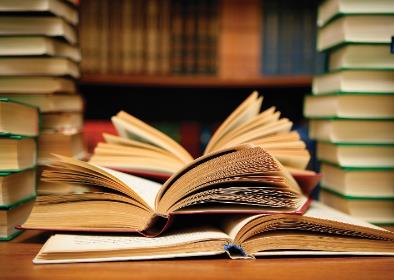 Maryland Uniform Trade Secrets Act (MUTSA), Md. Comm. Law § 11-1201, et seq.
Virginia Uniform Trade Secrets Act (VUTSA), Va. Code § 59.1-336, et seq.
D.C. Uniform Trade Secrets Act (DCUTSA), D.C. Code § 36-401, et seq.
DC BAR | September 23, 2019
71
Overview of Statutes
Federal Law
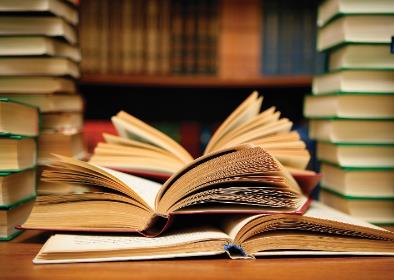 Federal Defend Trade Secrets Act of 2016 (DTSA), 18 U.S.C. § 1831, et seq.
DC BAR | September 23, 2019
72
Outside Employment Case
Hedgeye Risk Mgt., LLC v. Heldman, 271 F. Supp. 3d 181 (D.D.C. 2017): 
Former Hedgeye employee (Defendant Heldman) formed a competing firm and staffed it with the plaintiff’s (Hedgeye’s) employees a week before his departure. Hedgeye sued. 
Court had previously granted summary judgment in favor of Heldman on breach of a non-compete agreement claim by Hedgeye, but here the court denied Heldman’s motion to dismiss, holding that Hedgeye pled sufficient factual detail to state a plausible claim for breach of fiduciary duty.
Name v. Name

DC BAR | September 23, 2019
73
Outside Employment Case
Hedgeye Risk Mgt., LLC v. Heldman, 271 F. Supp. 3d 181 (D.D.C. 2017): 
(…continued)
As court noted, while an employee is entitled to “make arrangements to compete” with his employer even before terminating his employment, in preparing to compete, employee “may not commit fraudulent, unfair, or wrongful acts.” 
Employee also “must refrain from actively and directly competing with [his current] employer for customers and employees” through solicitation, while he is still employed.
Name v. Name
DC BAR | September 23, 2019
74
BANNING THE BOX
No express federal prohibition
EEOC activity
Disparate treatment
Disparate impact – focus on race and national origin
DC BAR | September 23, 2019
75
BANNING THE BOX
EEOC v. Freeman
Alleged pattern and practice of unlawful discrimination against: (1) African American applicants by using poor credit history as a hiring criterion, and (2) African American, Hispanic, and white male applicants by using criminal history as a hiring criterion
Employer policy well developed – arose out of incidents of embezzlement, theft, drug use and violence in the workplace
Limited to convictions within seven (7) years and no consideration of arrests
Significant issues with experts – “The story ... has been that of a theory in search of facts to support it”
DC BAR | September 23, 2019
76
BANNING THE BOX - LOCALLY
District of Columbia
Virginia
Montgomery County, MD
Prince George’s County, MD
DC BAR | September 23, 2019
77
BANNING THE BOX - LOCALLY
Express restrictions on right to conduct criminal background checks
Addresses both when in the selection process it may be obtained and how the information may be utilized
DC BAR | September 23, 2019
78
Coverage
DC – Full or part time employment for employers with 11 or more employees working in of “substantially” in DC
MoCo – Full time employment; 15 or more employees in county
PG – Full time employment; 25 or more employees in county
DC BAR | September 23, 2019
79
What’s permitted?
DC – Only conviction or then pending charges – i.e. no arrests or prosecutions not resulting in conviction
MoCo/PG – Entire criminal background – i.e., arrests are fair game
DC BAR | September 23, 2019
80
When can the inquiry be made?
DC – Only after a conditional offer of employment is made
MoCo/PG – After candidate moves beyond initial interview
DC BAR | September 23, 2019
81
How can the information be used?
DC
Adverse decision must be supported by “legitimate business reason”
Must consider: (1) the specific duties and responsibilities of position; (2) the bearing of conviction on ability to perform duties; (3) time elapsed; (4) applicant’s age at time of crime; (5) the frequency and seriousness of the crime; and (6) any information reflecting subsequent rehabilitation or good conduct
DC BAR | September 23, 2019
82
How can the information be used?
MoCo
No specific guidance
PG
Conduct “individualized assessment” considering: (1) how offenses suggest unfitness to perform job duties; (2) time elapsed since offense; (3) evidence of inaccuracy of records
DC BAR | September 23, 2019
83
Procedural rights
DC
Within 30 days of adverse action applicant may request (1) a copy of records used by employer in considering the applicant and (2) notice advising of right to file complaint with DC OHR
MoCo/PG
Before withdrawal of job offer employer must (1) provide copy of the criminal background check; (2) provide notice of intent to withdraw and basis for same; (3) not rescind offer for seven (7) days to allow applicant to correct inaccuracies in record
DC BAR | September 23, 2019
84
Other Jurisdictions
Virginia
Executive Order  41 applies to state employment
Senate Bill 252 – passed the Senate in 2019/public employment and state agencies only
Baltimore, California, Connecticut, Hawaii, Illinois, Massachusetts, Minnesota, New Jersey, New York (city), Oregon, Philadelphia, Rhode Island, Vermont
Many cities and localities getting in on the act
DC BAR | September 23, 2019
85
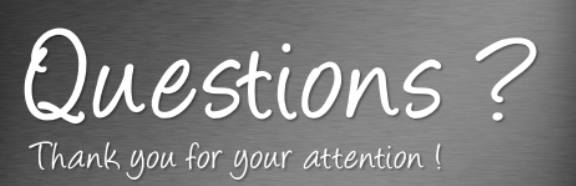 DC BAR | September 23, 2019
86